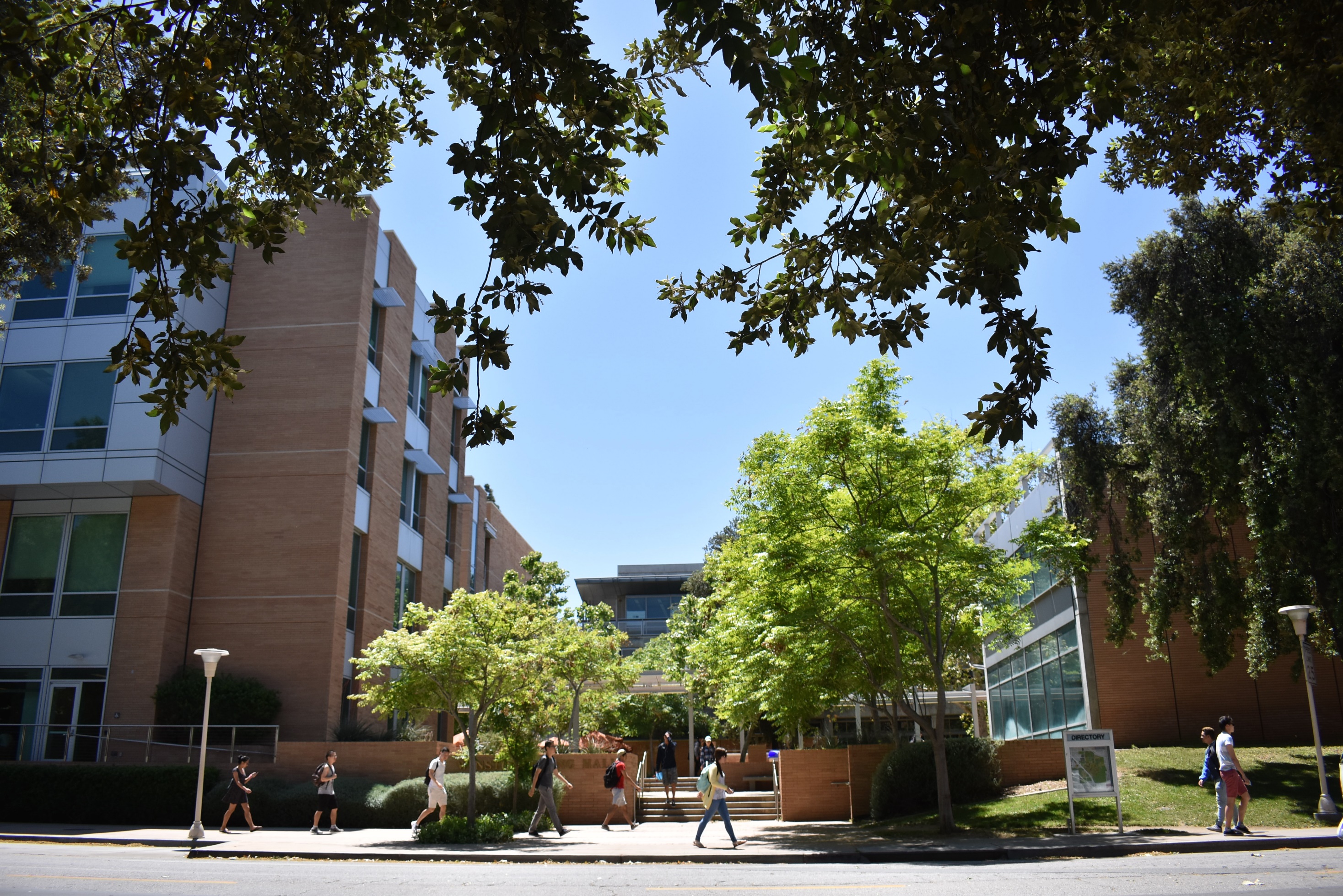 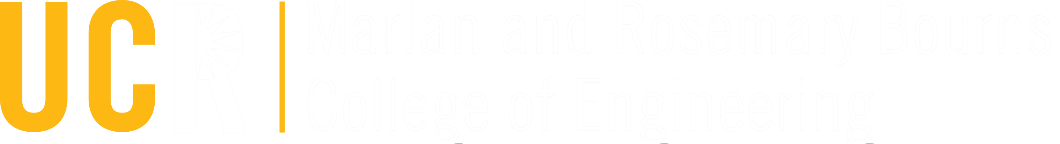 COLLEGE RANKING
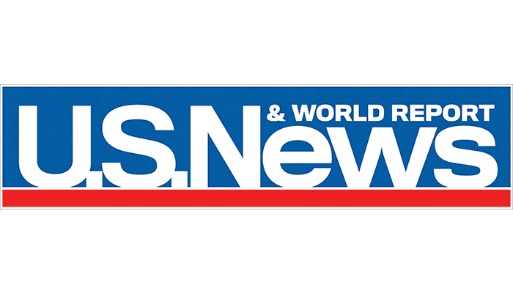 No. 33
Among public  engineering colleges
10-Rank Jump
Top 5
Hispanic-serving public engineering colleges in the U.S.
[Speaker Notes: BCOE rankings also saw a jump in rankings the last few years. We are now No. 61 in the nation, No. 33 among public universities, and among the top five Hispanic-serving public engineering colleges in the U.S.]
LEADERS IN PUBLIC ENGINEERING EDUCATION
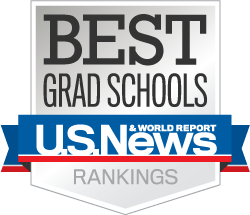 No. 35
No. 41
No. 29
No. 31
No. 29
No. 44
No. 43
No. 38
No. 33
[Speaker Notes: Taking a closer look at where our department’s stand with rankings, all of our programs are ranked in the top 50 among other public engineering colleges.]
RESEARCH CENTERS
COLLEGE GROWTH
5-year growth: 34% increase
DISTINGUISHED FACULTY
97 Fellows of professional societies
57 CAREER and junior faculty awards
NEW! Member of the National Academy of Engineering in Mexico
[Speaker Notes: This chart demonstrates consistent growth for our faculty base, which contributes to the ranking increases.]
GRANT OVERVIEW
$50M
$39.4M
$38M
IN MILLIONS
$29.4M
GRANT OVERVIEW
Fiscal year numbers taken from July
[Speaker Notes: Digging deeper on average grant amount awarded. 

In 2010, BCOE: $31,831,017/197 awards ($162K)
In 2011, BCOE: $24,027,588/182 awards ($132K) 
In 2012, BCOE: $28,379,858/204 awards ($139K)
In 2013, BCOE: $20,637,460/158 awards ($131K)
In 2014, BCOE: $28,456,501/203 awards ($140K)
In 2015, BCOE: $29,438,963/201 awards ($147K)
In 2016, BCOE: $39,446,484/234 awards ($169K)]
MULTIDISCIPLINARY RESEARCH BUILDING
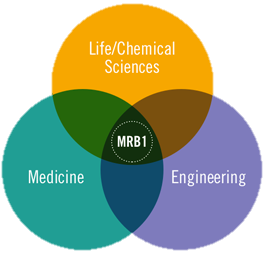 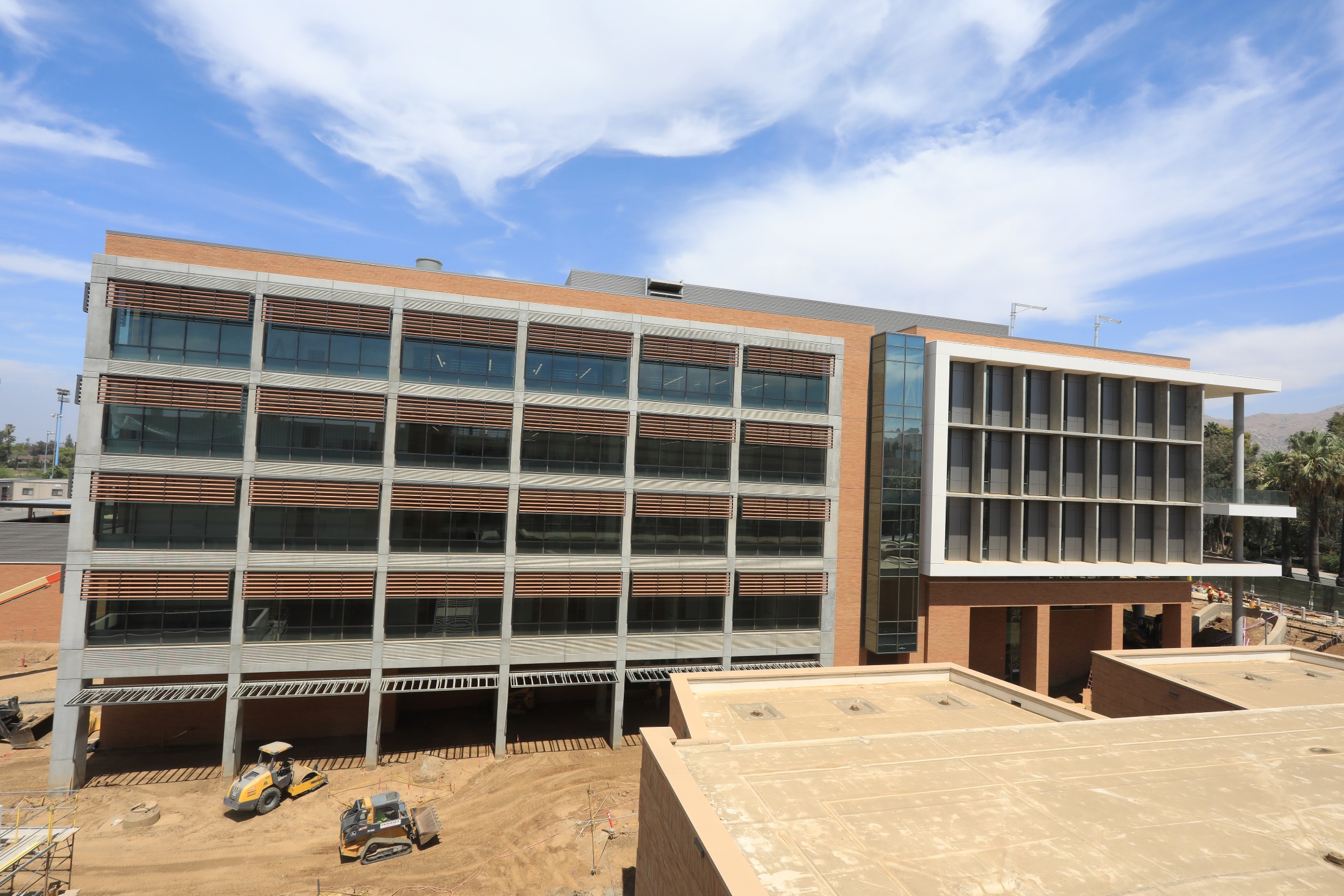 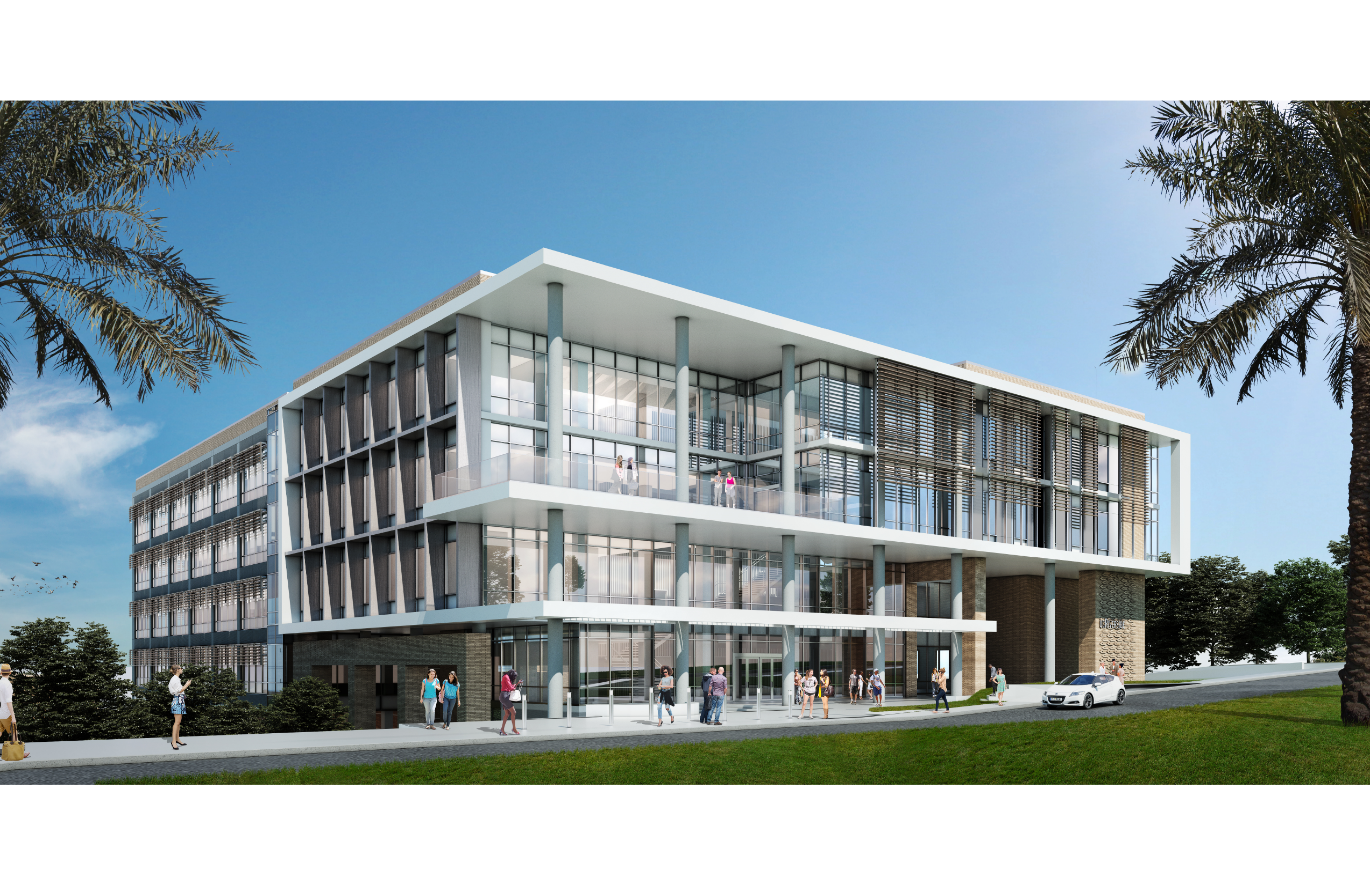 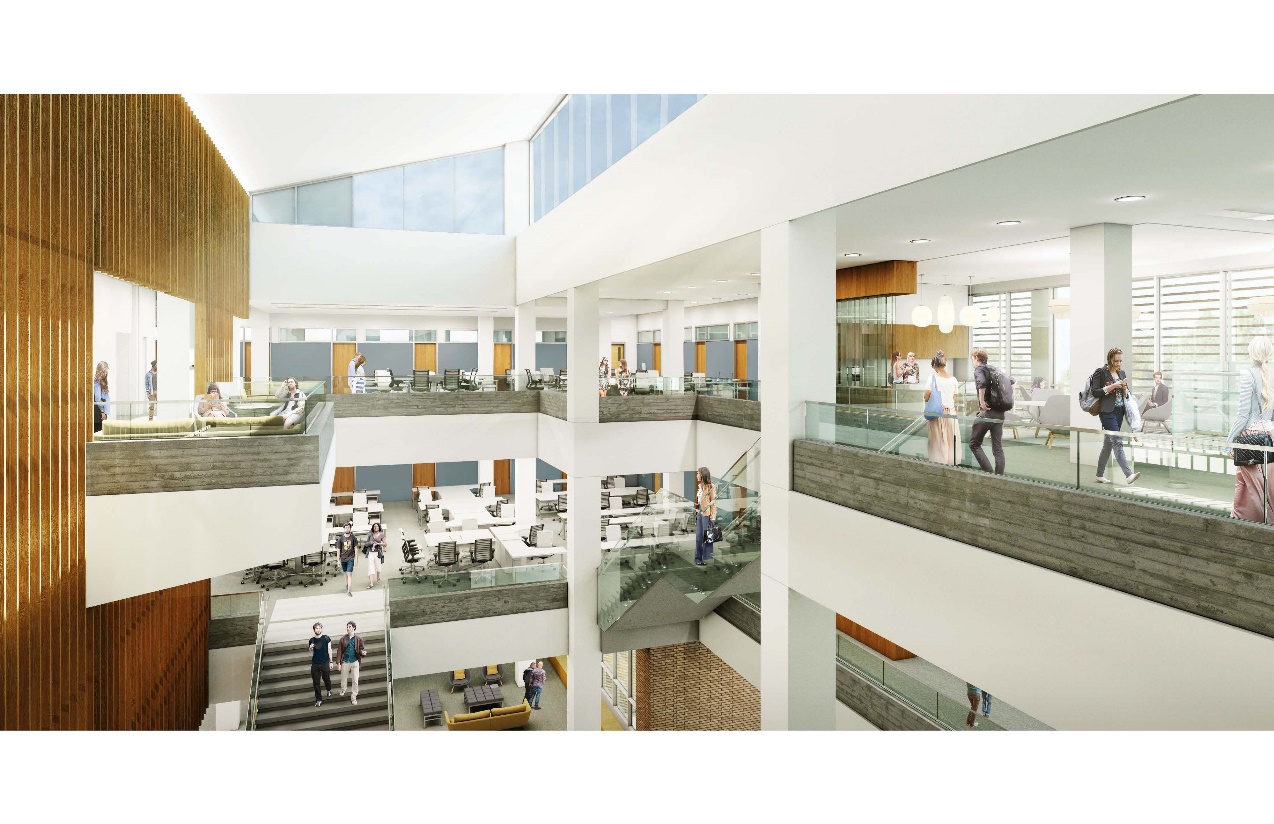 BCOE
AS OF AUGUST 2018
[Speaker Notes: Our research facilities are expanding next year with the addition of MRB. The five-story, 180,000 square feet building holds 56 PIs and their teams. Six of the eight teams who will be among the first wave of building occupants include engineering faculty.]
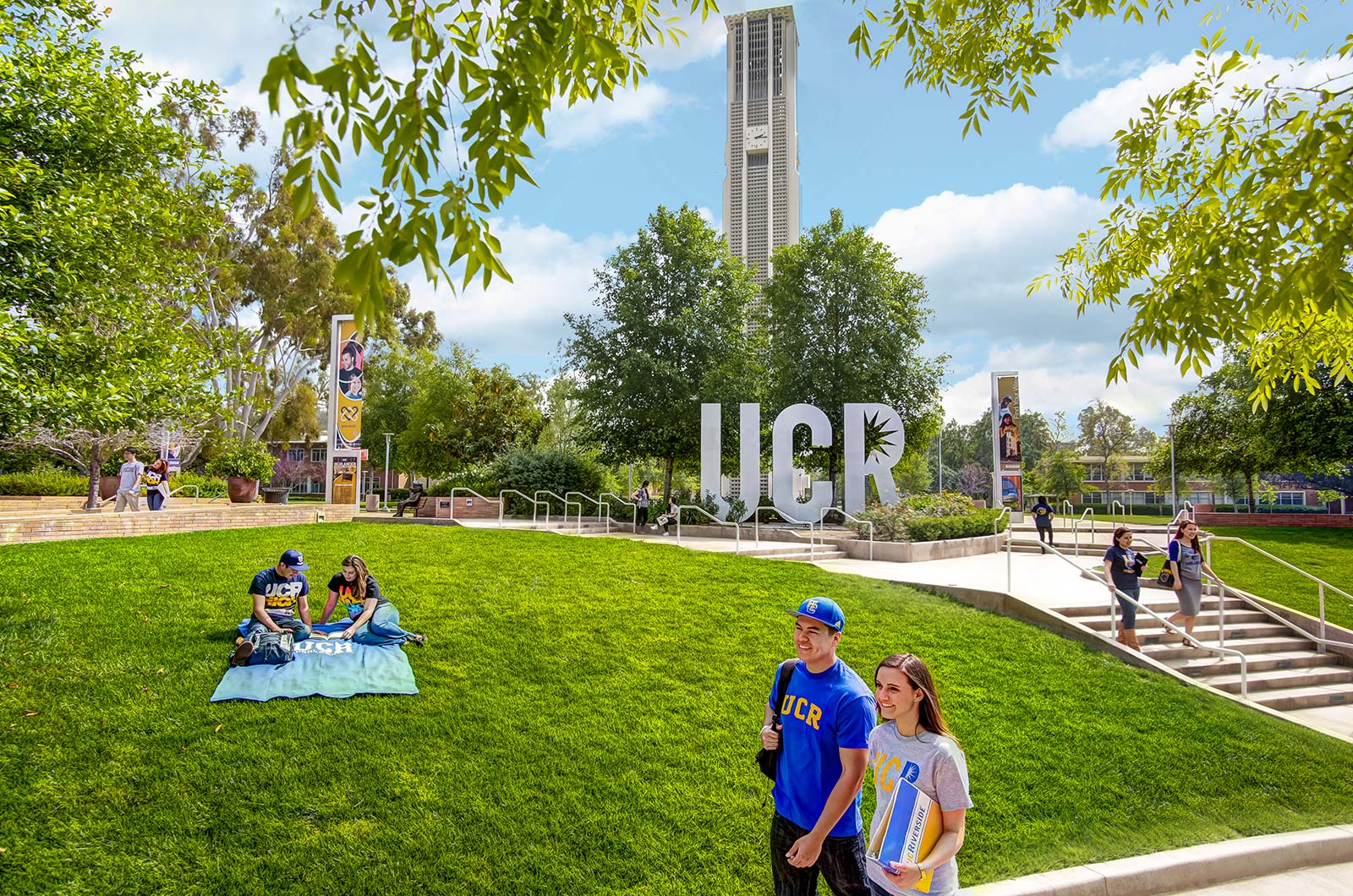 THANK YOU